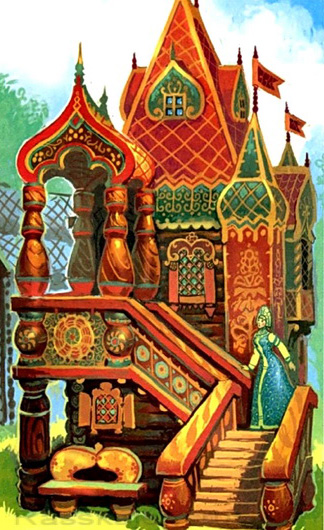 СРАВНИТЕ ДВА ИЗОБРАЖЕНИЯ  !
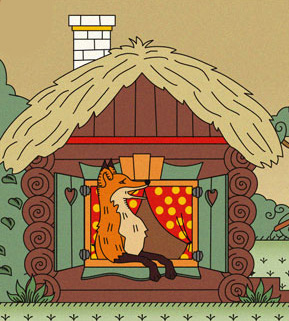 Чем дома отличаются друг от друга?
Терем  !Жилище – состоит из  нескольких помещений.Помещения -пристройки,находятся на разных уровнях:выше-ниже больше-меньше Строили  в 16-17 векедля знатных людей.
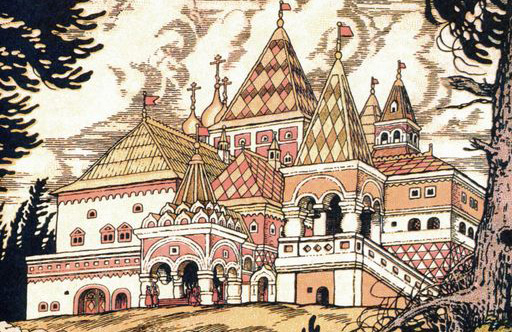 Билибин. И.
УЗОРЧАТЫЕ ТЕРАМА  !
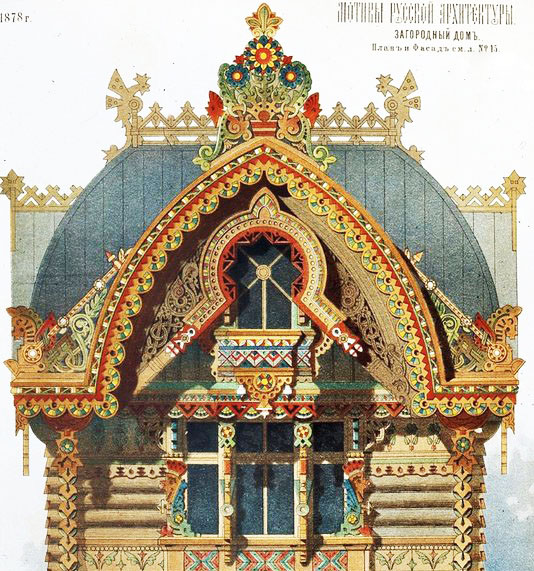 Щедро украшали: резьба, роспись.
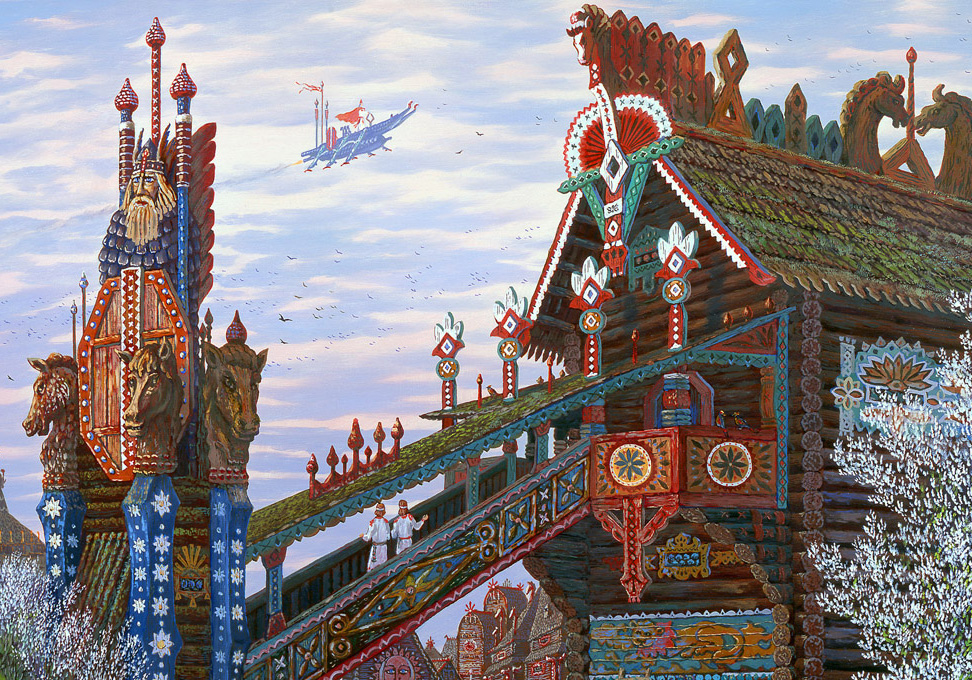 Иванов  В.
ГДЕ  УЗОРЫ  ?
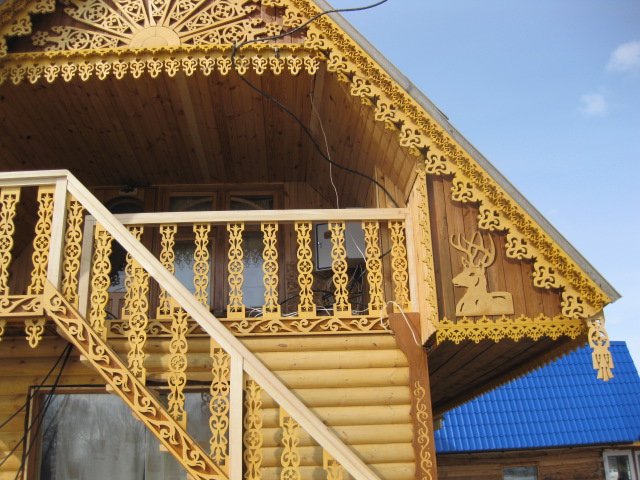 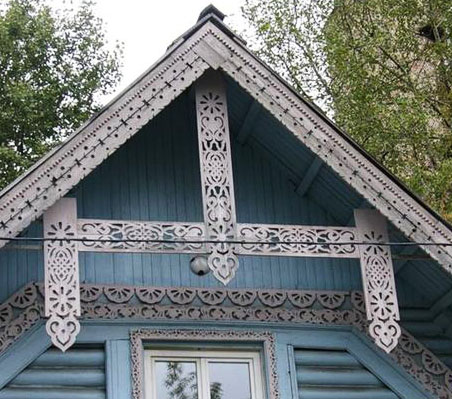 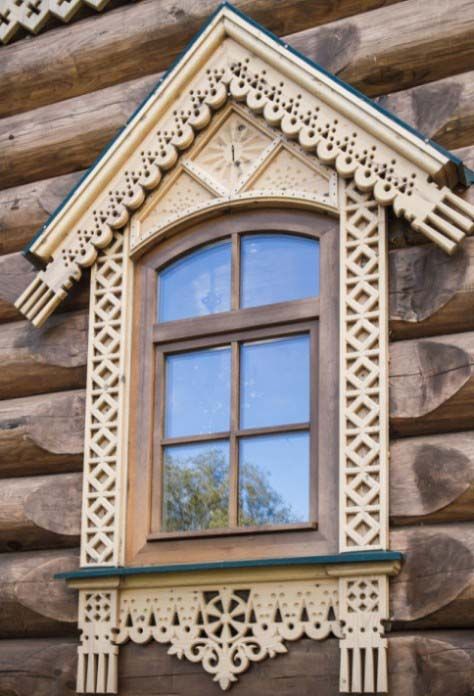 Лестница, балкон – решётка.   Крыши – причелина, полотенце.          Окна – наличник.
ГДЕ  УЗОРЫ  ?
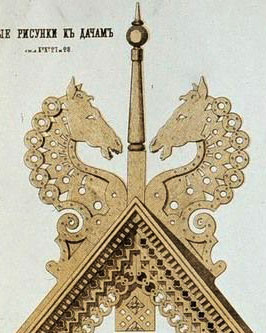 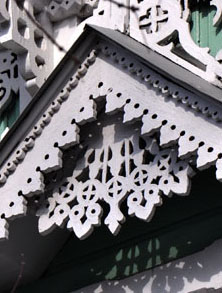 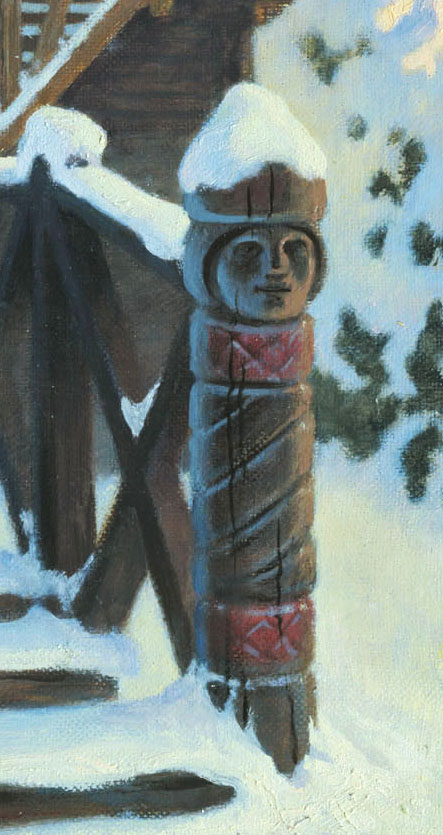 Навершие.                               Перегородка                         Столбы.
ТЕРЕМА В РУССКИХ СКАЗКАХ  !
Видео – фрагменты из русских сказок, 
учитель выбирает сам 
Видео- материал.
КАКИЕ  ЗНАКИ  В УЗОРЕ ?
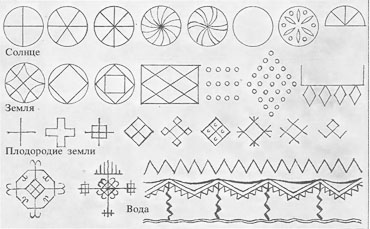 Благодаря чему живут люди?  Что дает свет, питание, жизненные силы?
КАКИЕ  ЗНАКИ  В УЗОРЕ ?
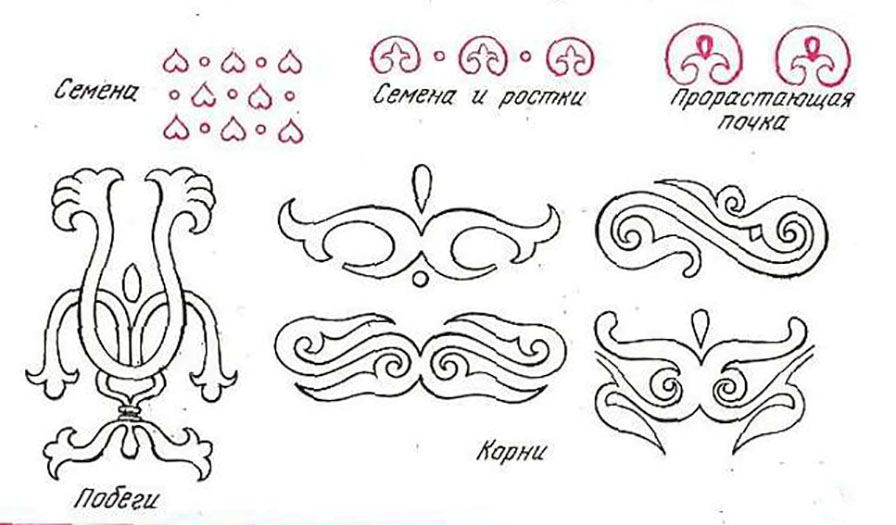 КАКИЕ  ЗНАКИ  В УЗОРЕ ?
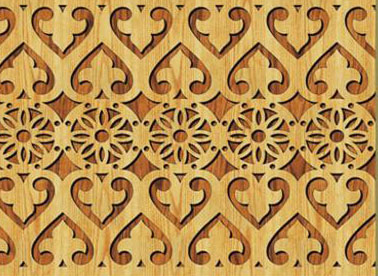 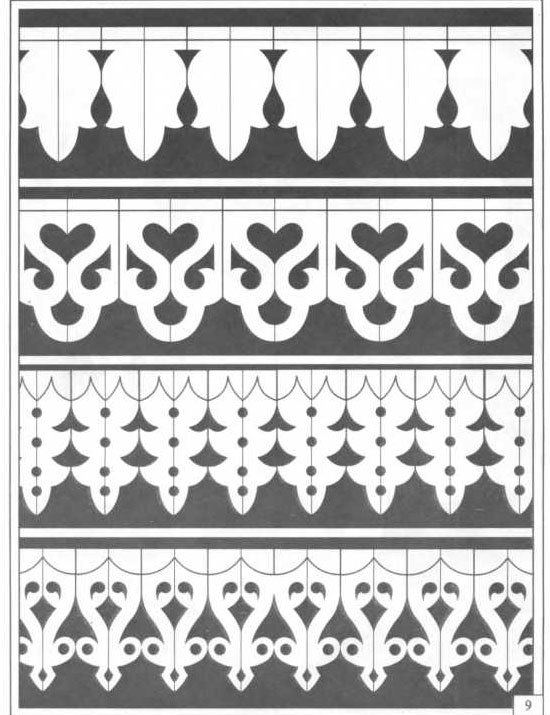 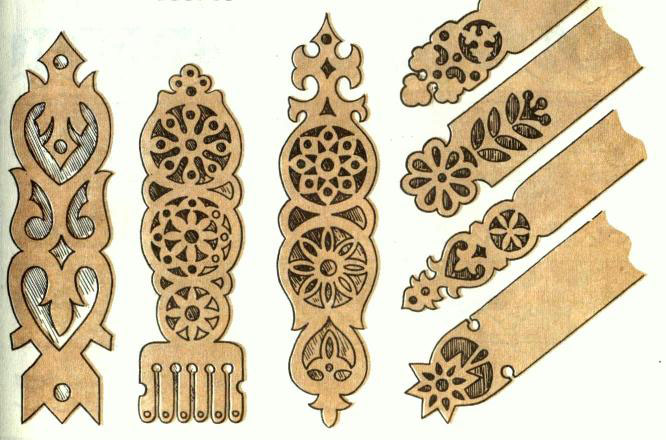 Тема: Узорочье теремов !ЦЕЛЬ: создать декоративные элементы для терема.ЗАДАЧА: создать декоративные елементы, с помощью знаков: солнца, воды,  земли.РАБОТА В ГРУППАХ!1  создать узор для  крыши: причелина.                                                      2  создать 2 2  узор для  окна: наличники.                                                                                        3 3 3  создать узор для балкона: решетка.                                                                                                4  создать узор для лестницы: решетка.                                                                                                    5  создать узор: навершие, столбы. ОЦЕНИВАНИЕ: 5 – изображение 2-3 знаков                           4 – изображение 1 знака
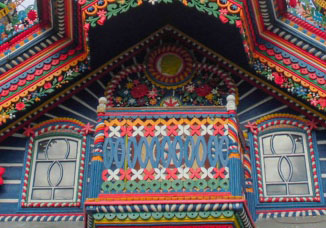 Русско-народные знаки !
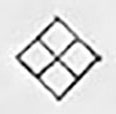 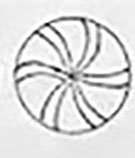 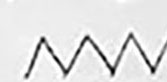 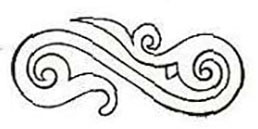 2
3
4
1